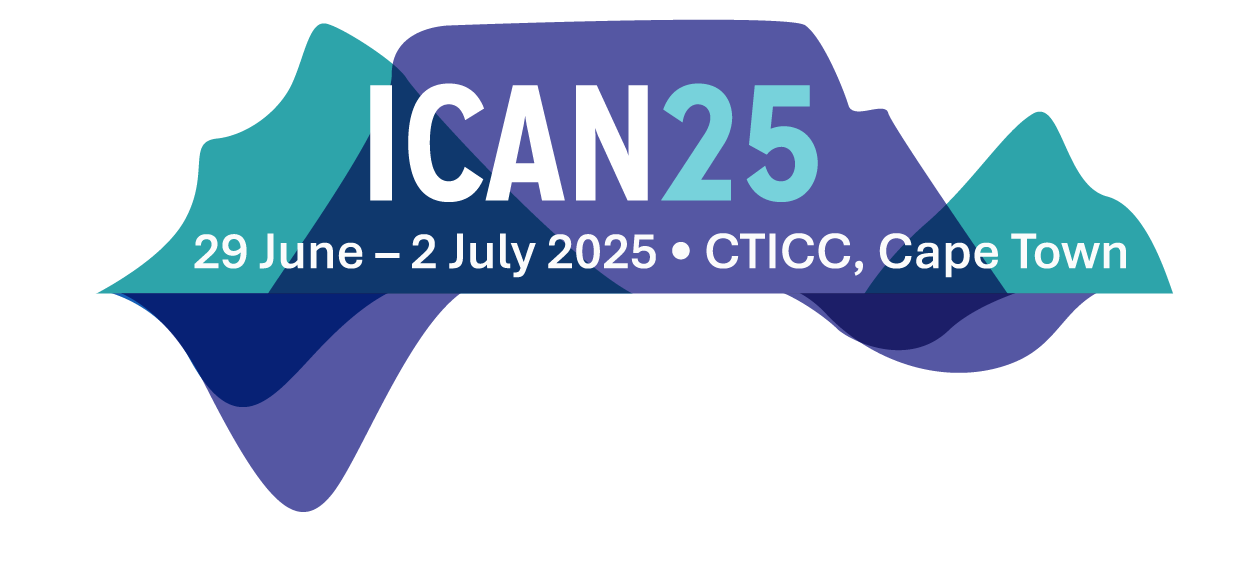 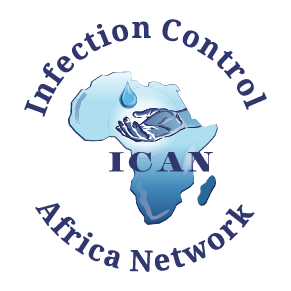 PRESENTATION TITLE
Name Surname
Advancing IPC  and AMS
for a Safer Tomorrow
Sunday, 29 June – Wednesday, 2 July 2025
Cape Town International Convention Centre, Cape Town, South Africa
Title  Subtitle
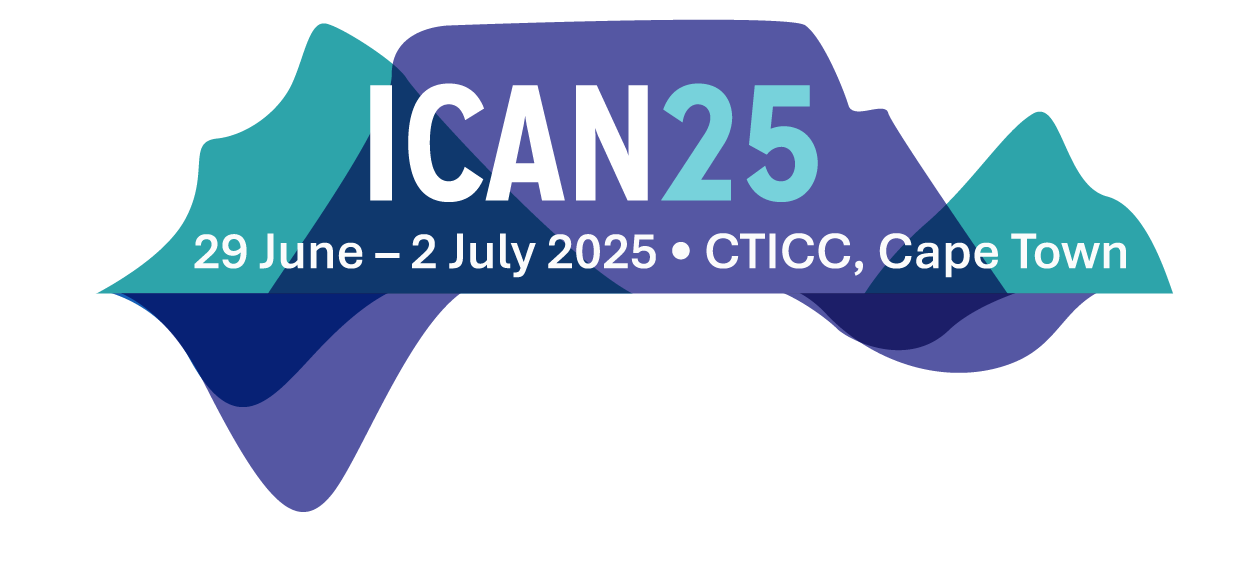 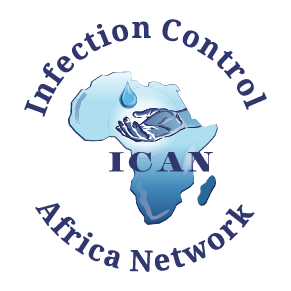 Lorem ipsum dolor sit amet, consectetuer adipiscing elit, sed diam  nonummy nibh euismod tincidunt ut laoreet dolore magna aliquam  erat volutpat.
Ut wisi enim ad minim veniam, quis nostrud exerci tation ullamcorper suscipit lobortis nisl ut  aliquip ex ea commodo consequat. Duis autem vel eum iriure dolor in hendrerit in vulputate  velit esse molestie consequat, vel illum dolore eu feugiat nulla facilisis at vero eros et accumsan  et iusto odio dignissim qui blandit praesent luptatum zzril delenit augue duis dolore te feugait  nulla facilisi.
Lorem ipsum dolor sit amet, cons ectetuer adipiscing elit, sed diam nonummy nibh euismod  tincidunt ut laoreet dolore magna aliquam erat volutpat. Ut wisi enim ad minim veniam, quis  nostrud exerci tation ullamcorper suscipit lobortis nisl ut aliquip ex ea commodo consequat.
Advancing IPC and AMS for a Safer Tomorrow
Title  Subtitle
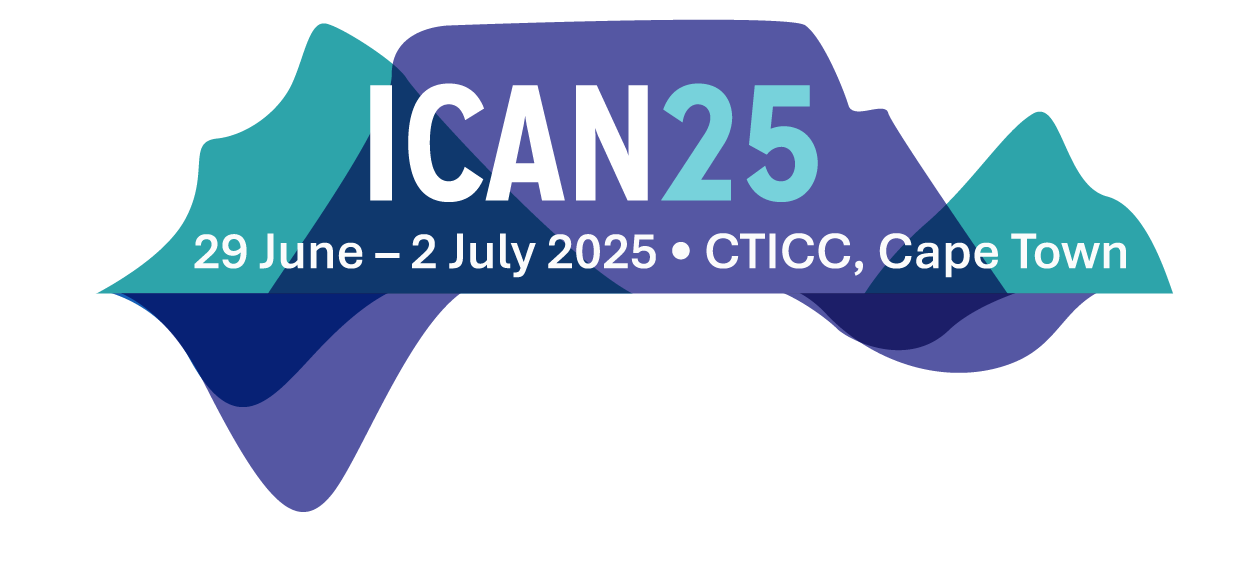 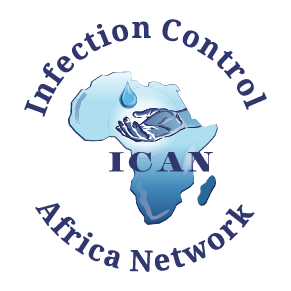 Lorem ipsum dolor sit amet, consectetuer  adipiscing elit, sed diam nonummy nibh  euismod tincidunt ut laoreet dolore magna  aliquam erat volutpat.
Ut wisi enim ad minim veniam, quis nostrud exerci tation  ullamcorper suscipit lobortis nisl ut aliquip ex ea commodo  consequat. Duis autem vel eum iriure dolor in hendrerit in  vulputate velit esse molestie consequat, vel illum dolore eu  feugiat nulla facilisis at vero eros et accumsan et iusto odio  dignissim qui blandit praesent luptatum zzril delenit augue  duis dolore te feugait nulla facilisi.
Lorem ipsum dolor sit amet, cons ectetuer adipiscing elit, sed  diam nonummy nibh euismod tincidunt ut laoreet dolore  magna aliquam erat volutpat. Ut wisi enim ad minim veniam,  quis nostrud exerci tation ullamcorper suscipit lobortis nisl ut  aliquip ex ea commodo consequat.
“Lorem ipsum dolor sit amet, consectetuer adipiscing  elit, sed diam nonummy nibh euismod tincidunt ut
laoreet dolore magna aliquam erat volutpat.”
Advancing IPC and AMS for a Safer Tomorrow
Title  Subtitle
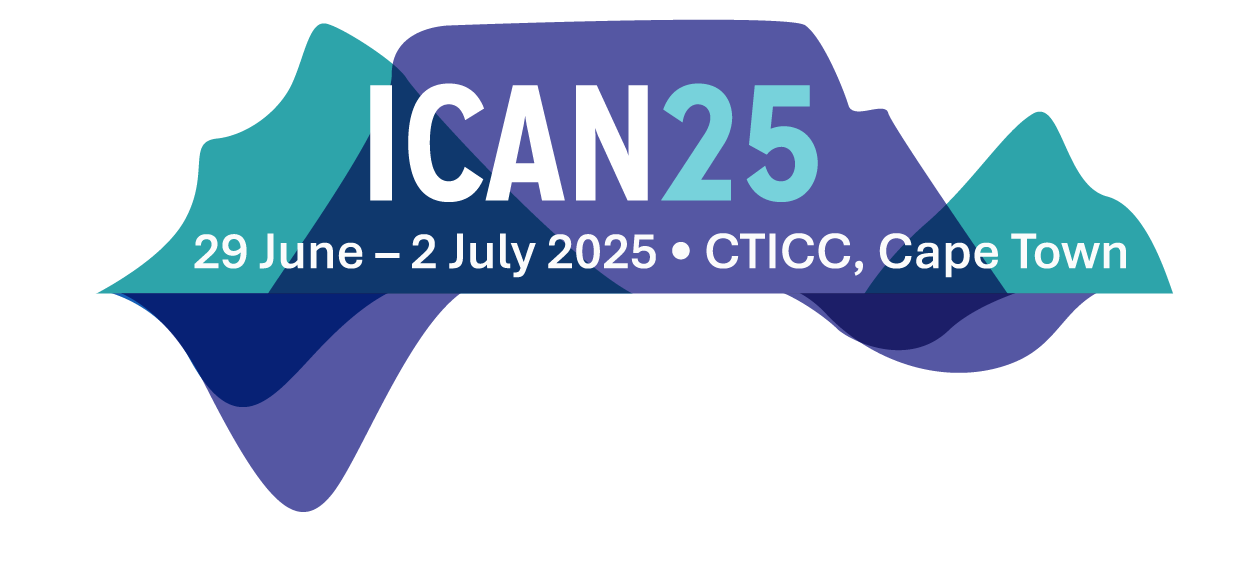 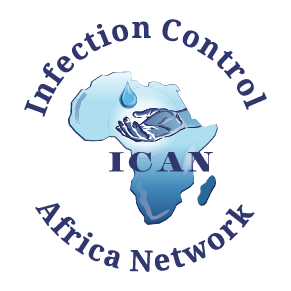 Lorem ipsum dolor sit amet, consectetuer adipiscing  elit, sed diam nonummy nibh euismod tincidunt ut  laoreet dolore magna aliquam erat volutpat.
Ut wisi enim ad minim veniam, quis nostrud exerci tation ullamcorper sus-  cipit lobortis nisl ut aliquip ex ea commodo consequat. Duis autem vel eum  iriure dolor in hendrerit in vulputate velit esse molestie consequat, vel illum  dolore eu feugiat nulla facilisis at vero eros et accumsan et iusto odio  dignissim qui blandit praesent luptatum zzril delenit augue duis dolore te  feugait nulla facilisi.
Lorem ipsum dolor sit amet, cons ectetuer adipiscing elit, sed diam nonum-  my nibh euismod tincidunt ut laoreet dolore magna aliquam erat volutpat.  Ut wisi enim ad minim veniam, quis nostrud exerci tation ullamcorper sus-  cipit lobortis nisl ut aliquip ex ea commodo consequat.
Advancing IPC and AMS for a Safer Tomorrow